Why use ferrules and how to apply them correctly…
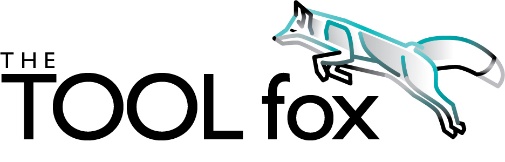 Maria Schierscher, Associate Product Marketing Manager – Industrial Tools
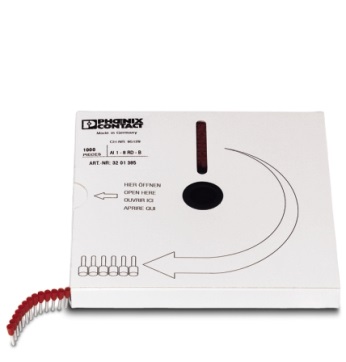 Why you should use ferrules….
What is a ferrule?
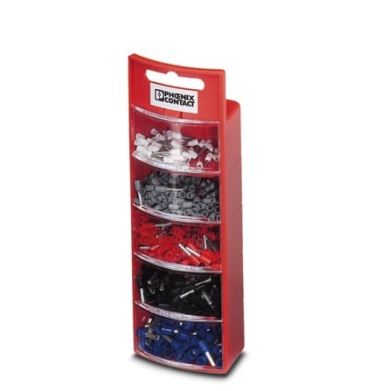 Copper tube that is tin plated with a nylon insulation
Sizes: 250MCM to 28 AWG
Styles:
Single – for use with one wire
Twin – for use with two wires
Strips – for use with specific hand tools
Reeled – for use with semi-automatic devices
Reeled ferrules for the CF3000
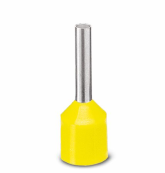 Ferrule kits
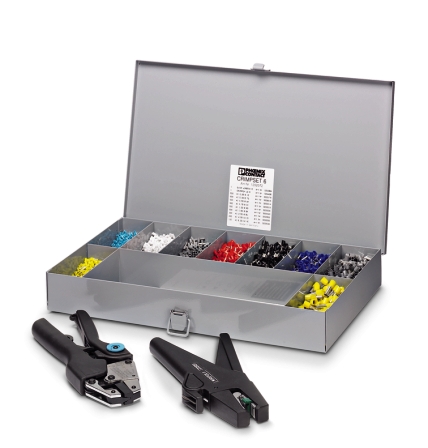 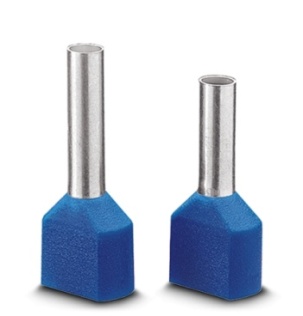 Twin (double) ferrules
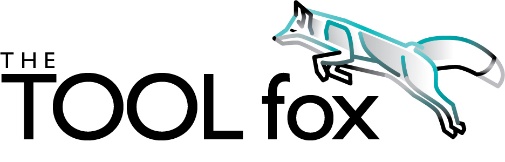 Why you should use ferrules….
Why are ferrules used?
Durability and safety of the connection
vibration resistance
avoidance of higher temperatures, short-circuits, and arc flashes
shape and integrity retention with removal and reinsertion
Twin ferrules allow simultaneous insertion of two wires
Required in Europe for CE certification
High quality, carefully designed and built panel
Solid Connection
strengthen stranded wire bundles
elimination of stray strands
Ease of installation
Long term electrical performance
Airtight
Corrosion resistance
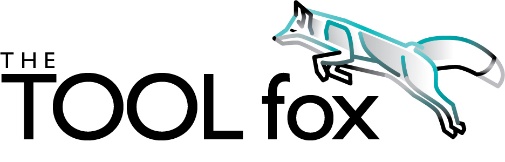 Why you should use ferrules….
Cutting the wire correctly matters
Be sure to not damage the wire when cutting.
Incorrect cut: Bite cut, squeezing the wire
Correct  cut: Shear cut
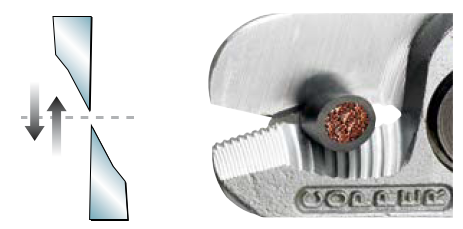 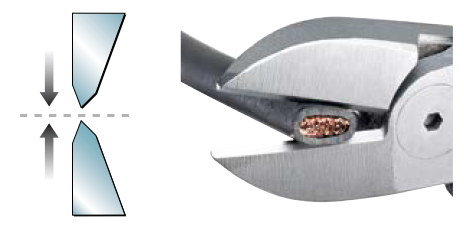 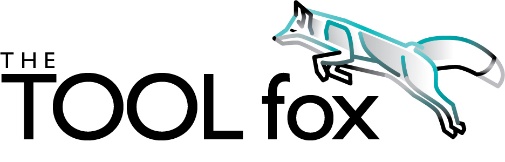 Why you should use ferrules….
Choosing the correct wire stripping tool matters
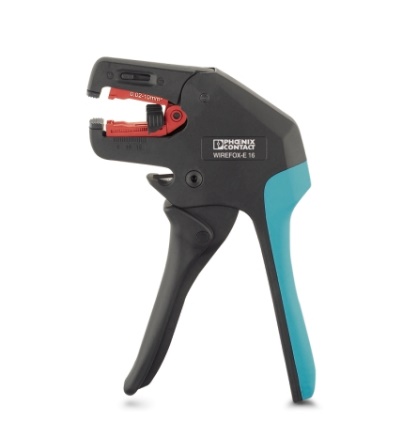 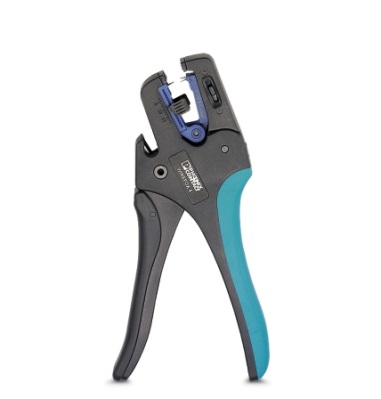 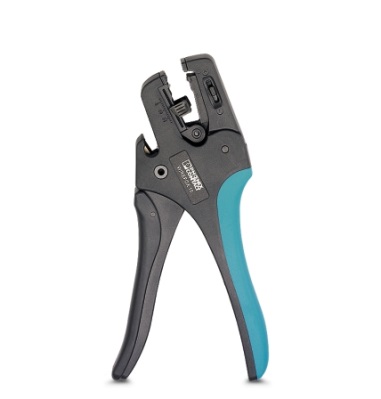 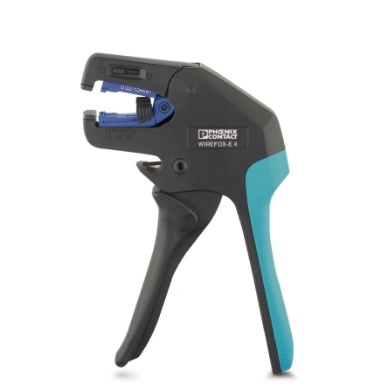 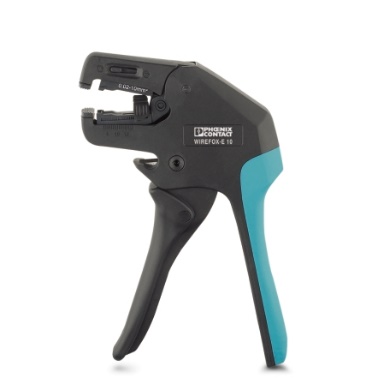 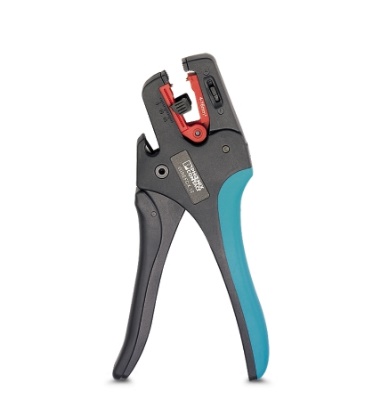 V-blade
Flat blade
Oval blade
WIREFOX – 16  1212155
WIREFOX-E 16  1212707
12-5 AWG
WIREFOX – 4  1212159
WIREFOX-E 4  1212704
28-12 AWG
WIREFOX – 6SC 1212158
WIREFOX-E 6SC 1212705
16-8 AWG
WIREFOX – 10  1212150
WIREFOX-E 10  1212706
34-8 AWG
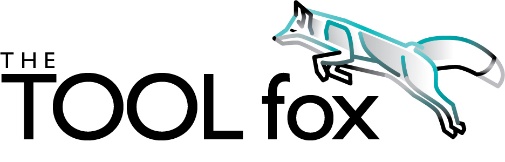 Why you should use ferrules….
Stripping the wire correctly matters
Be sure to not damage the strands or insulation when stripping the wire.
Correct  strip:
Incorrect strip:
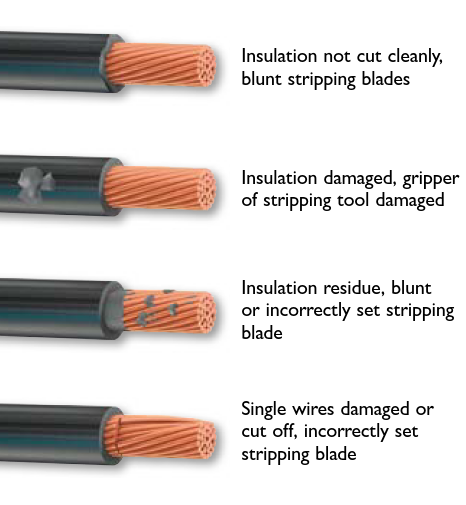 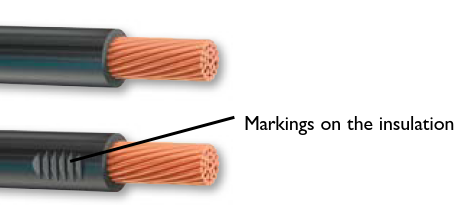 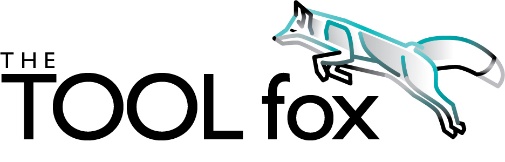 Why you should use ferrules….
Choosing the correct crimping tool matters
Ferrule crimpers vary by
AWG range
Crimp profile
Open or nested
Front or side entry
Length of the handle
CRIMPFOX DUO 16S  1202877	       26-6 AWG single
			       2 x 20-10 twin
CRIMPFOX CENTRUS
	6H NC	1202883	24-10 AWG
	6S NC	1202882	24-10 AWG
	10H	1213156	24-8 AWG
	10S	1213154	24-8 AWG
CRIMPFOX 25R	1212039	8-4 AWG
CRIMPFOX 50R	1212041	2-1 AWG
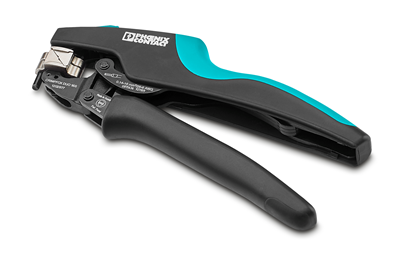 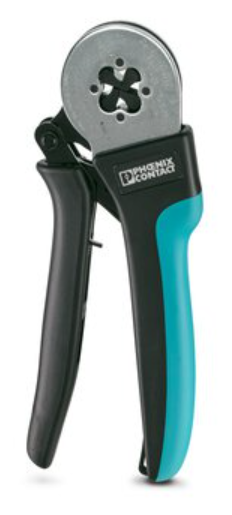 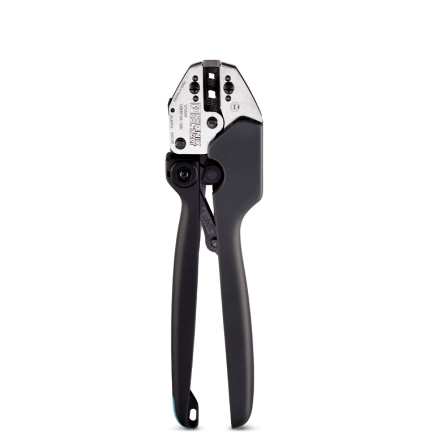 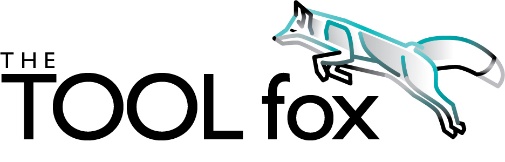 Why you should use ferrules….
Crimp Profiles…Which one should I use?
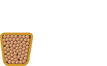 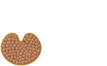 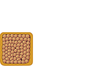 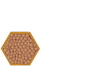 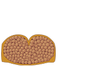 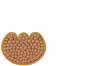 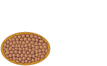 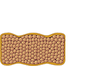 Trapezoid Crimp
Oval Crimp
Double indent Crimp
WM Crimp
Hex Crimp
Indent/prong Crimp
Square Crimp
B Crimp
Crimp profiles are based on user and application preference
Conductor must be prepared correctly
Contact and conductor must be compatible
Conductor must be positioned correctly in the contact
Suitable crimping tool must be used
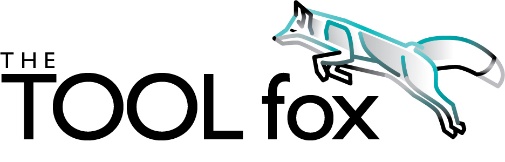 Why you should use ferrules….
Or automate the crimping
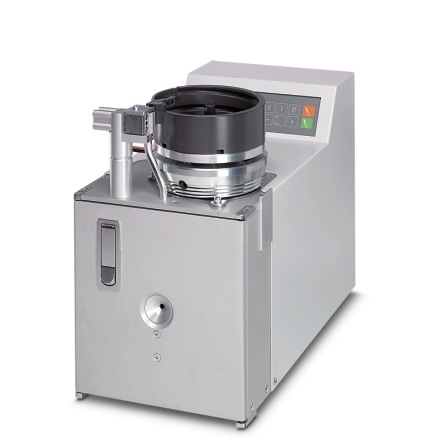 CF 1000-1,5    1208199    22-12 AWG
	20-16 AWG dies included
CF 1000-10     1212456    12, 10, 8 AWG
	No dies included
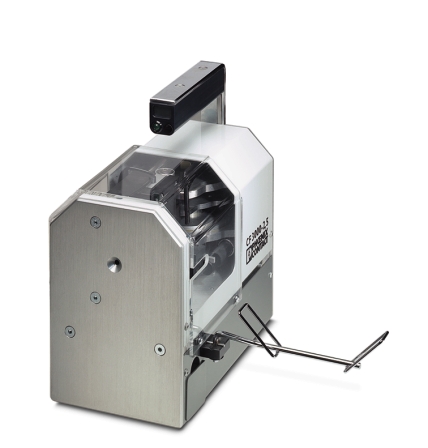 CF 3000	1205516	
	20-14 AWG dies included
	22 AWG kit	1212376
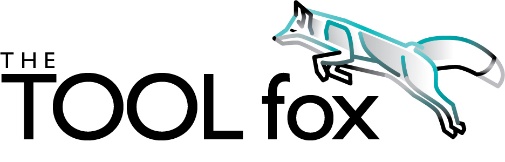 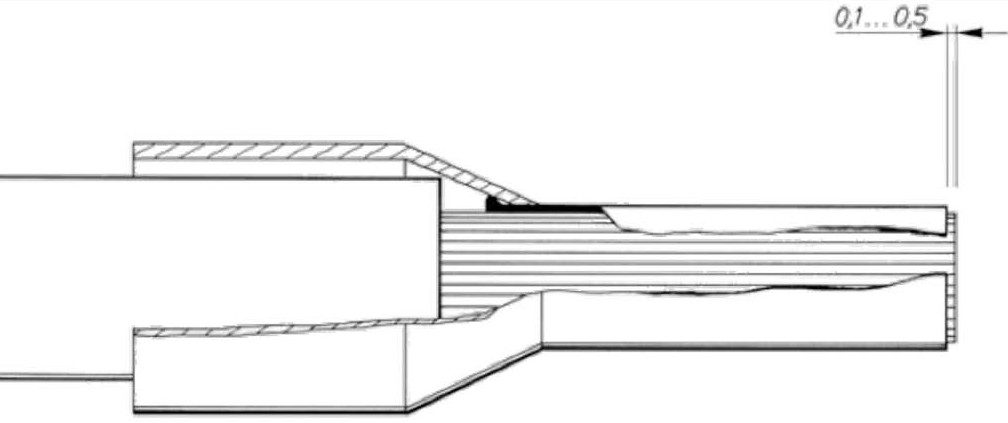 Why you should use ferrules….
How to apply a ferrule
Flush cut the conductor
Using a suitable wire stripper, strip the insulation off the conductor
Insert the stripped  conductor into the plastic collar  
The strands should completely fill the ferrule’s barrel and protrude no more than .02” (0.5mm)
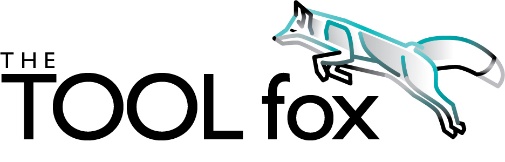